PEMETAAN KOMPETENSI JABATAN PELAKSANA BERBASIS CAT
WILAYAH KERJA KANTOR REGIONAL II BKN SURABAYA
TAHUN 2018
http://pemetaanjfu.bkn.go.id
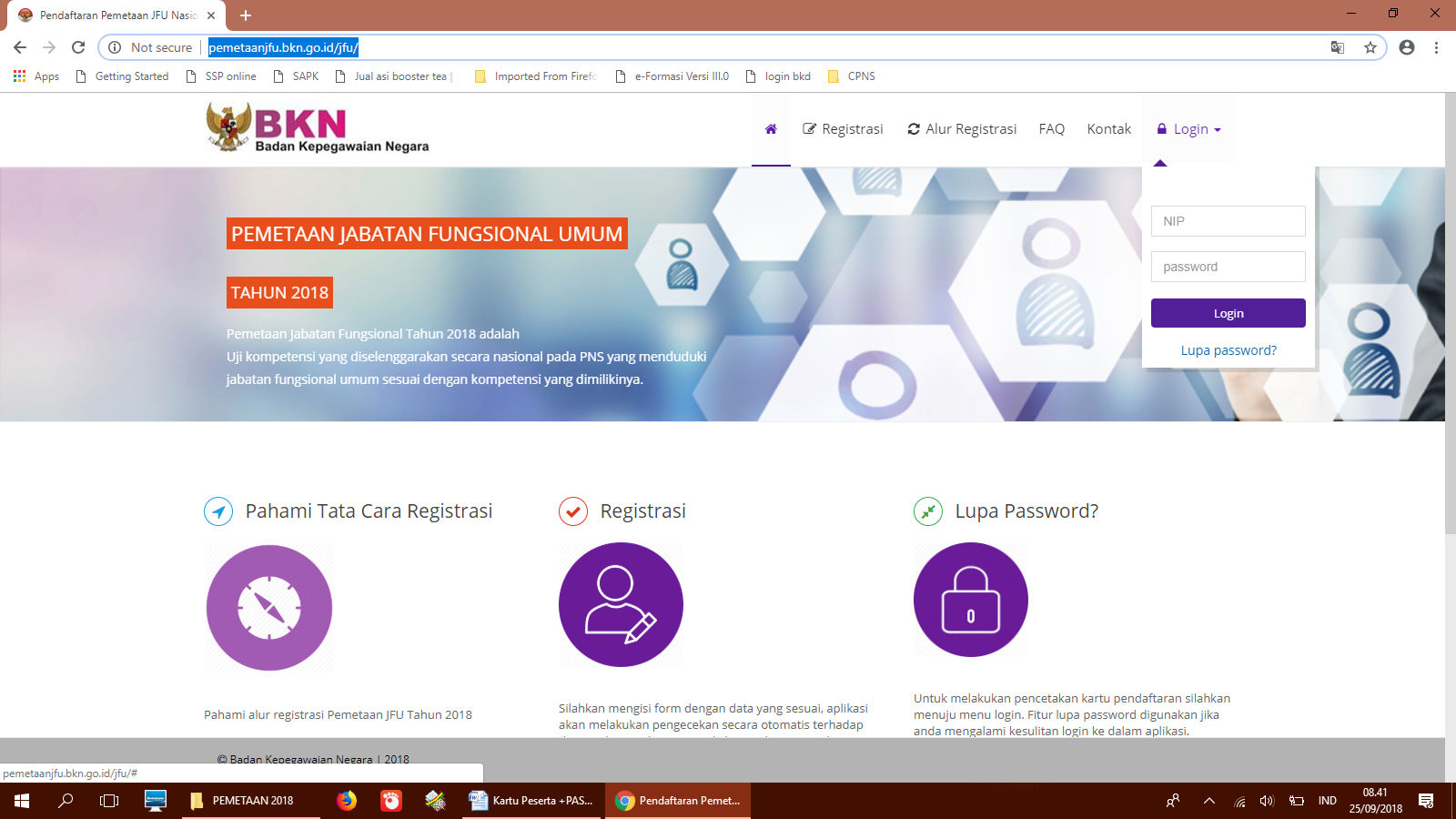 User login
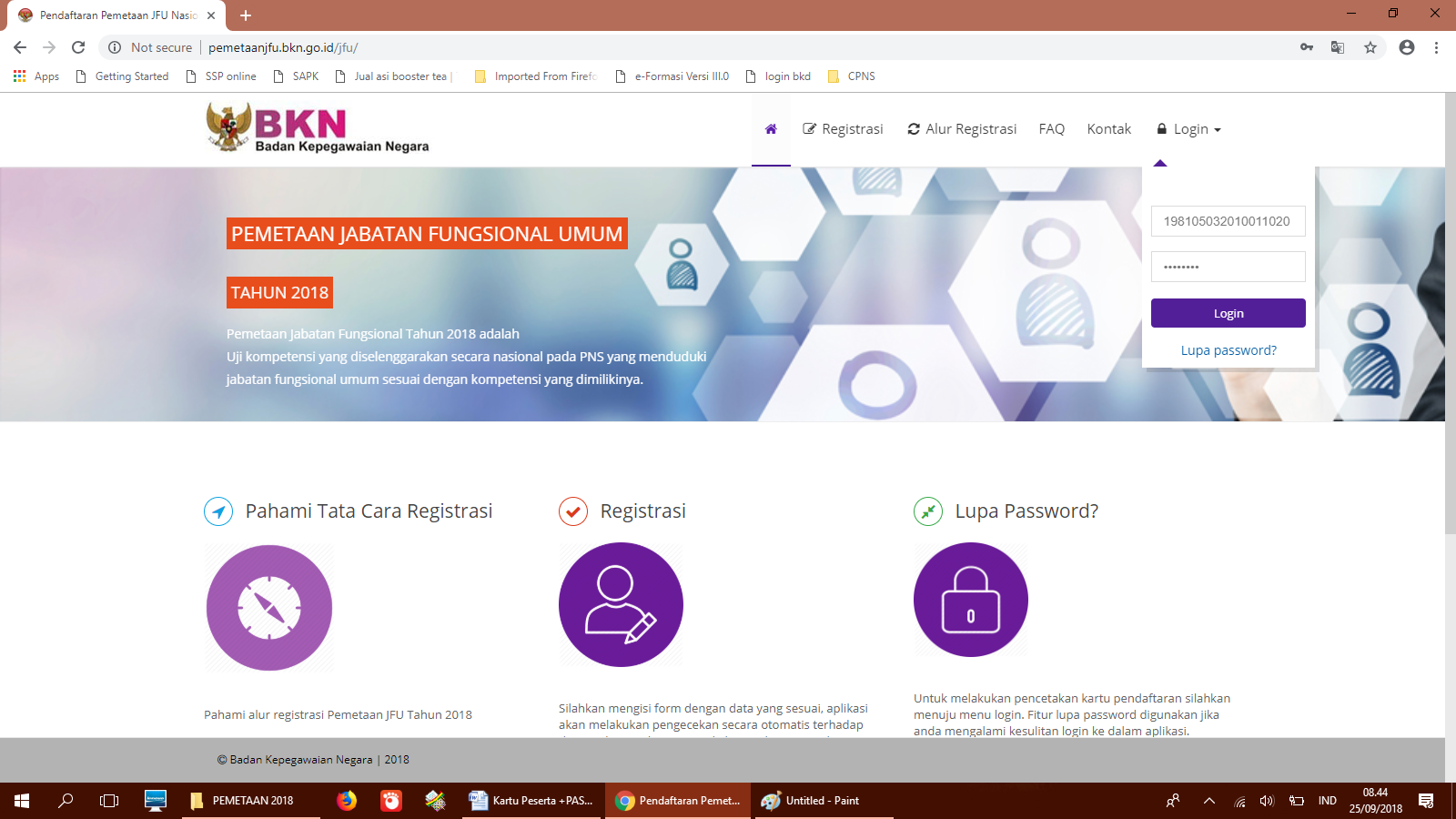 Edit Data Peserta
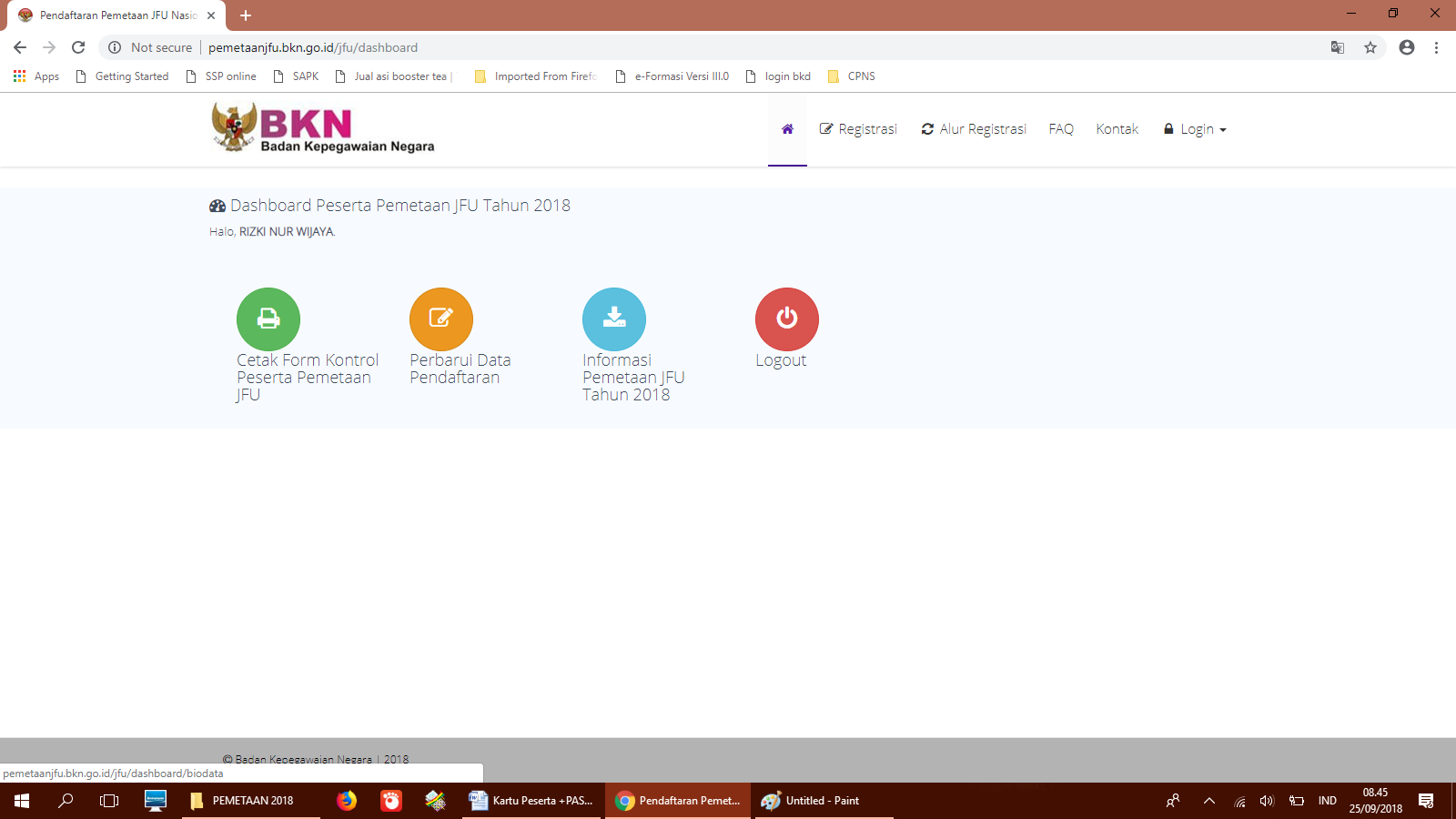 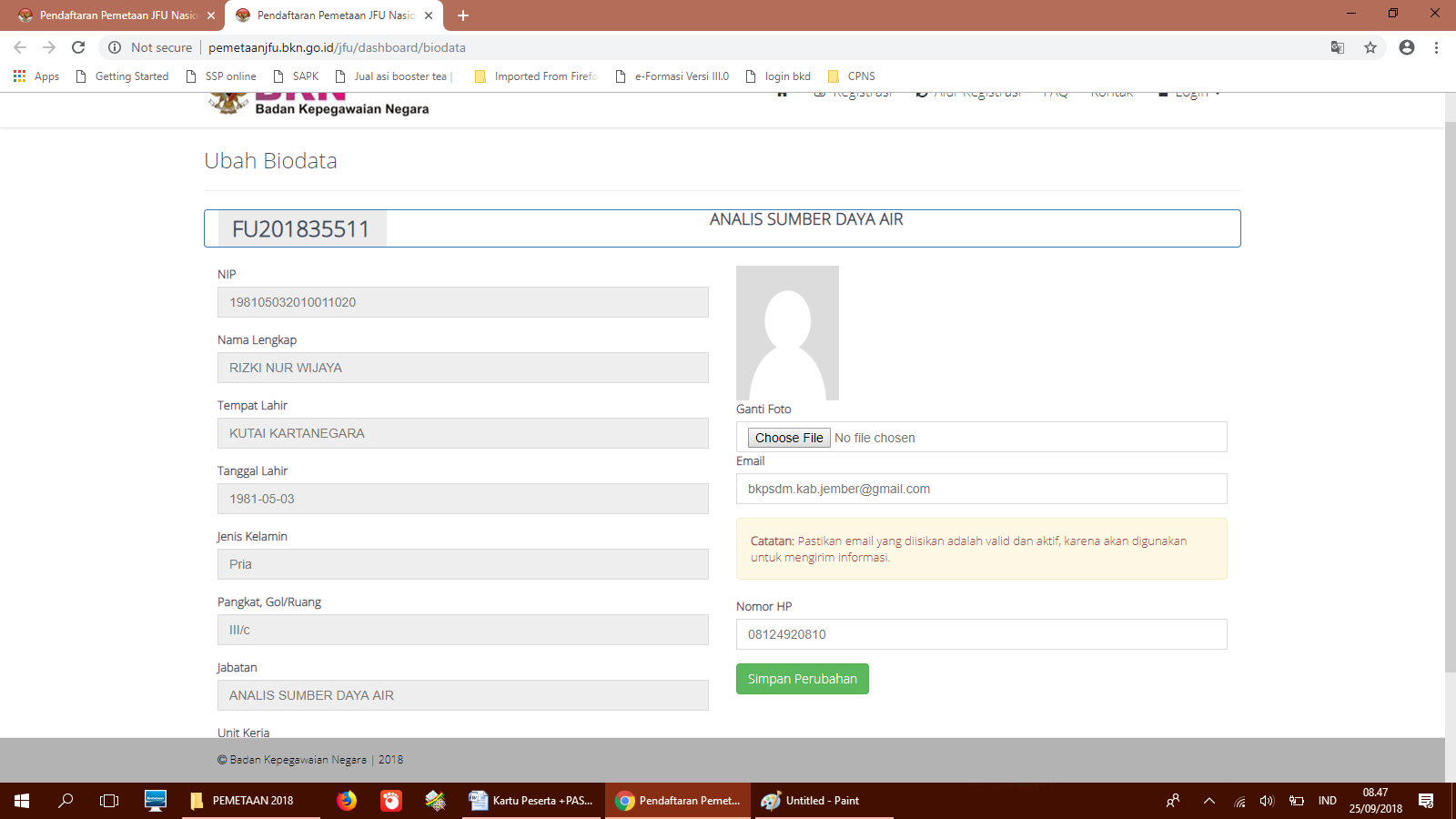 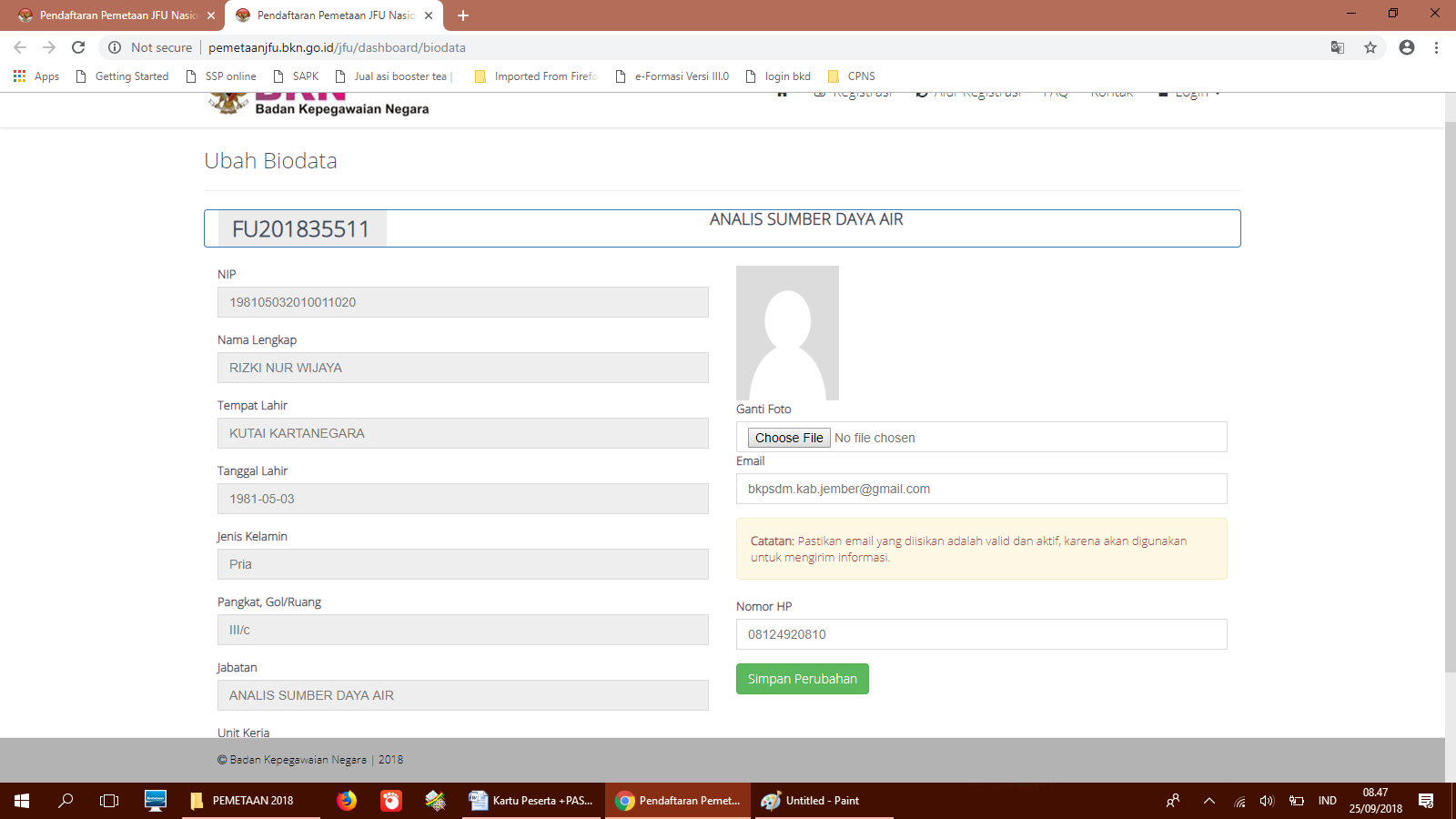 Cetak Kartu Peserta
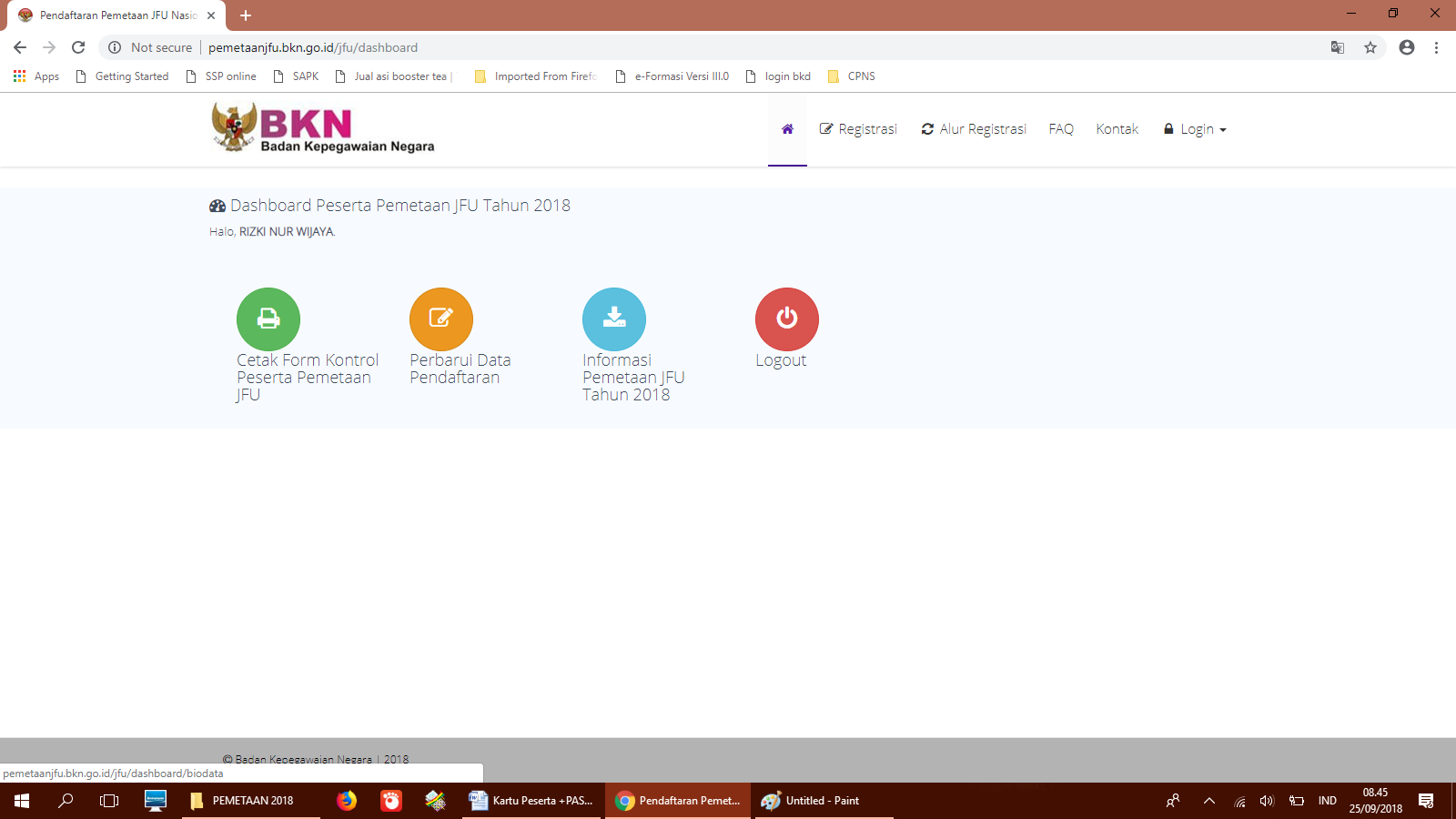 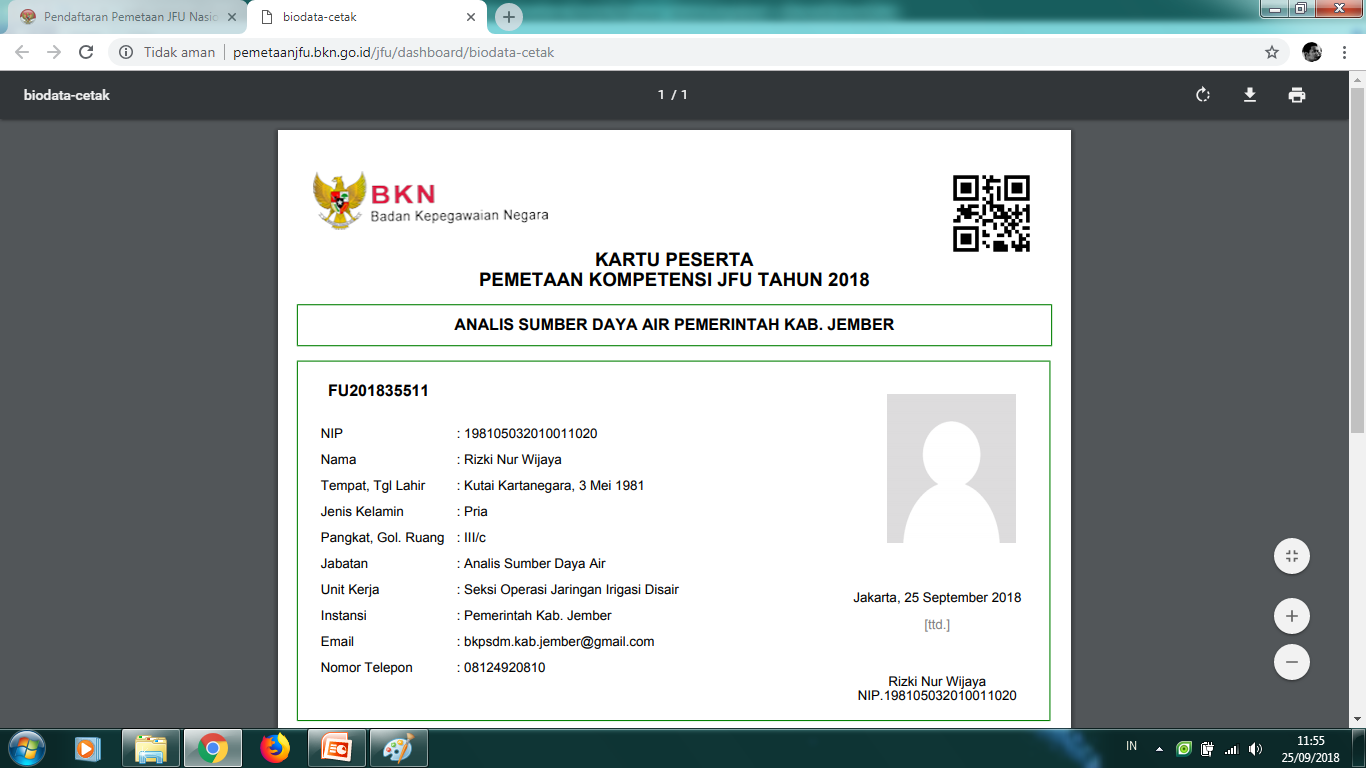 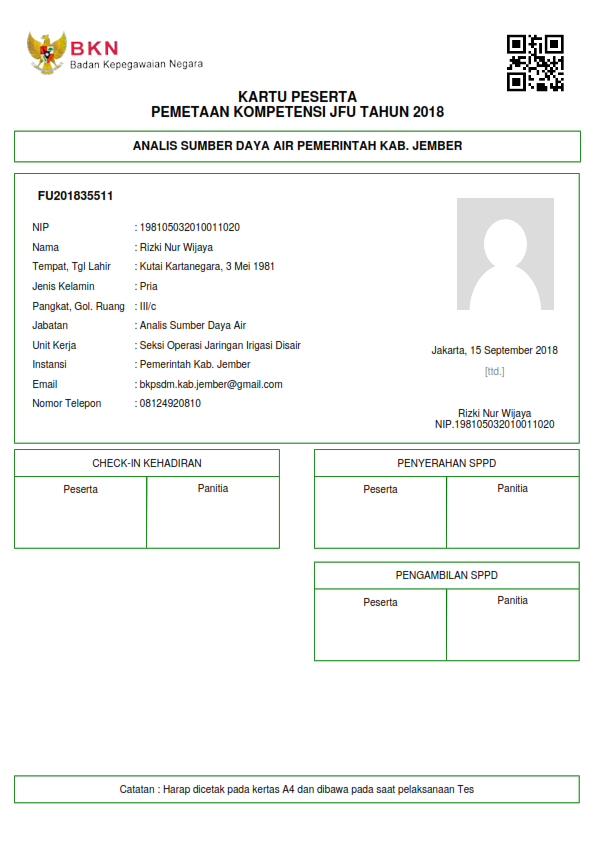 Kartu Peserta